State Taxation of Partnerships – Report to the Work Group
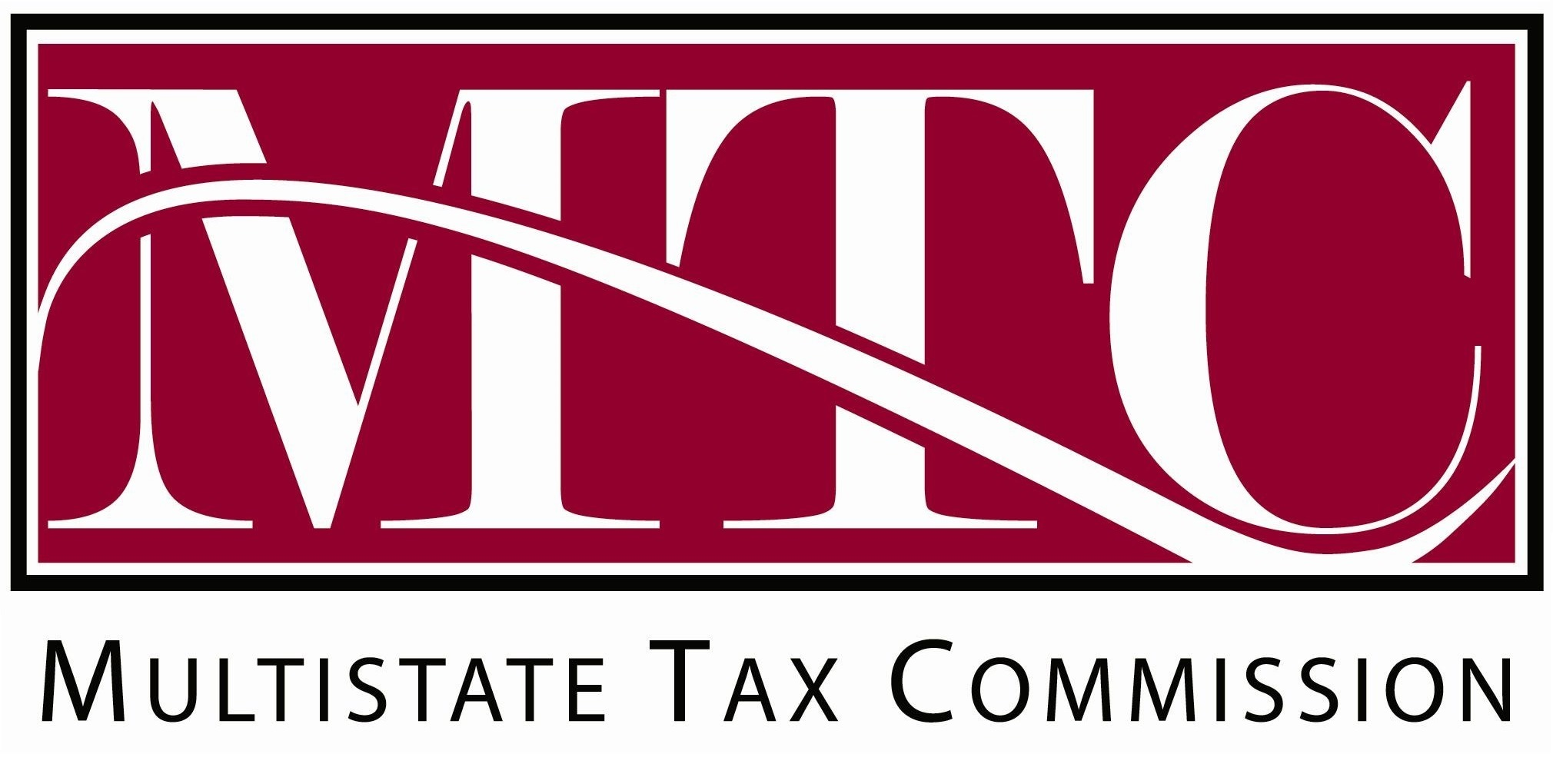 May 24, 2023
1
Sourcing Generally
Are there Federal or state Principles to look to?
Tax Treatment – Treatment of items of income, expense, gain, and loss is based on: 
Character of the items
Attributes of the taxpaying partner.
General Federal PrinciplesSubstantiveTax Rules(States Generally Conform)
3
Character of Items – Character is determined by the specific activity giving rise to the item. 
Examples:
Gain or loss from sale of a capital asset will be characterized as capital gain or loss.
Expenses from a trade or business may be deductible to a greater extent that investment-related expenses.
General Federal PrinciplesSubstantiveTax Rules(States Generally Conform)
4
Attributes of Taxpaying Partner – 
Examples:
Individual versus corporate,
Passive versus active,
Other items recognized by the taxpayer from other sources,
Effective tax rate.
General Federal PrinciplesSubstantiveTax Rules(States Generally Conform)
5
Federal Tax Treatment = Character + Taxpayer attributesExample:
Whether a partner can deduct a loss from a partnership against other income may depend on the character of the loss and the other income (ordinary or capital), whether the income or loss are from a trade or business or from investment activity, and whether the partner has an active or passive role in the partnership.
6
Partnership Determines Character – The character of partnership income is determined based on the activities of the partnership that earns or incurs the items. 
The fact the income flows through multiple tiers does not change the character of the items.
General Federal PrinciplesPartnership(States Generally Conform)
7
Conduit Principle – Partnership income retains its character as it flows through and is reported by partners.
The partner’s role (limited, minority, passive, etc.) does not change the character of the items.
General Federal PrinciplesPartnership(States Generally Conform)
8
Federal Conduit PrincipleExample:
If a partnership recognizes a capital gain from the sale of an asset, any share of that item flowing up through a tiered partnership retains its character and the ultimate taxpaying partner will recognize capital gain.
9
Specific Assignment – Items of income are specifically assigned to a jurisdiction based on their character and expenses are allocated to income.
Sourcing Attaches – Sourcing of items, like character, flows through to the partners.
General Federal PrinciplesSourcing(States May Conform But only for international sourcing purposes)
10
General Sourcing Categories – Income may be sourced differently depending on if it is effectively connected income (ECI) versus other fixed, determinable, annual, periodical income (FDAP). 
ECI – ECI is from a trade or business.
Other FDAP – Income from ownership of certain assets not held for use in trade or business in the U.S.
General Federal PrinciplesSourcing(States May Conform But only for international sourcing purposes)
11
Federal Sourcing PrincipleExample:
If a partnership has trade or business income in the U.S. treated as ECI and sourced to the U.S., foreign direct and indirect partners will also have U.S. sourced income.
12
General Sourcing Categories – 
Business or “Operational” Income – Income that is sourced using formulary apportionment. 
Nonbusiness or “Investment” Income – Is sourced using rules of assignment. 
Unitary Income – Net business income sourced using a single formula.
General State PrinciplesSourcing for Businesses
13
Resident Sourcing – All income – with a credit for taxes paid to other states.
Nonresident Sourcing –Separate rules – which sometimes rely on or overlap with rules for businesses. 
Certain investment income is generally sourced to the state of residence.
General State PrinciplesSourcing For Individuals
14
Individual Partners Not Separately Engaged in BusinessQuestion 1
A partnership doing business in States A and B owns real property in State B that is used in the business. 
Smith is a limited, passive, minority partner in the partnership—and resident in State C.
The partnership sells the real property, recognizing a capital gain.
Does Smith source the capital gain to State C (his residence), or State B (where the property was), or to States A and B (apportioned as part of the business income of Partnership)?
15
Individual Partners Not Separately Engaged in BusinessQuestion 2
A partnership domiciled in State A and doing business in State B holds investments that are used in the partnership’s business. 
Smith is a limited, passive, minority partner in the partnership—and Resident in State C.
The partnership has capital gains from investments. 
Does Smith source the capital gain to State C (residence), State A (domicile of partnership), or to States A and B, apportioned as part of the business income of Partnership?
16
Individual Partners Not Separately Engaged in BusinessQuestion 3
Jones owns stock in X Corporation as a personal investment (and not as part of a separate business)—and properly sources dividends to his state of residence.
Smith owns a partnership interest in a Partnership Y as a personal investment. Partnership Y invests in the stock of corporations, including X Corporation.
Should Smith source income from Partnership Y to where Y does business or to Smith’s state of residence.
17
Investment Partnerships
Issue – Should there be a special rule for the sourcing of income from investment partnerships, treating it as sourced to a partner’s residence, rather than the location of partnership activities?
Draft Model on Treatment of Income of Investment partnerships
Received comments on a draft circulated in August 2022 from AICPA, ABA, and PwC
Prepared a summary with notes and proposed changes
Will discuss at the Uniformity Committee meeting – Tuesday, April 25, 2023, mid-morning (see the agenda for that meeting here: (https://www.mtc.gov/events-training/2023-spring-committee-meetings/ )
19
General Conclusions
Regardless of how a state applies sourcing rules to investment partnership income, the state should explicitly address this issue to avoid uncertainty.
Unless the special sourcing treatment is properly designed and implemented, however, it could undermine the general system for taxing partnership income or lead to unintended results. 
States should consider basing the special sourcing rule for investment partnership income on the federal principle that income under the pass-through system should be treated as if it was earned directly.
General Conclusions
States should be explicit that, if they appear to base their special sourcing rule on nexus or apportionment principles generally, the rule is a bright-line standard meant to increase certainty.
The special sourcing rule should not apply to corporate partners since the rules for sourcing investment income are much more developed in the corporate tax context.
General Conclusions
States should consider excluding from special sourcing treatment any partners that take an active role in the investment activities. 
The special souring rule for investment partnership income should not apply to partnerships that are invested in other non-investment partnerships or to the income which is derived from those non-investment partnerships. Without this limitation, investment partnerships might be used to simply shift the sourcing of other partnership income.
Essential Criteria
Nature of the Partnership
Nature of the Partner
Nature of the Investment Assets
Nature of the Investment Income
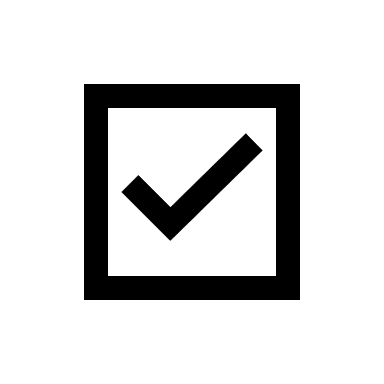 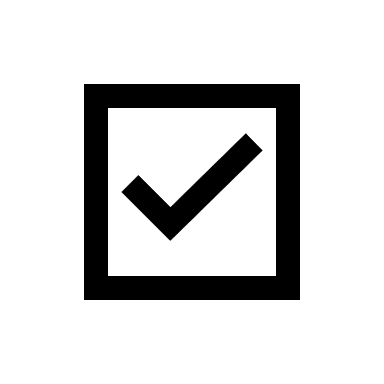 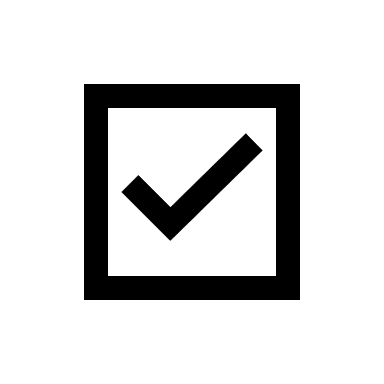 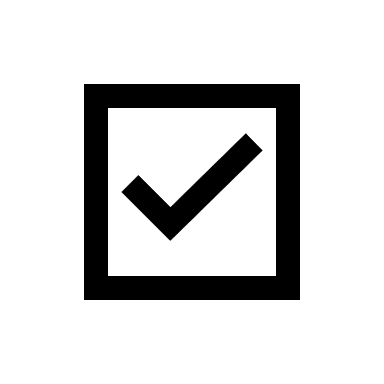 23
Draft Model – Treatment of Investment Partnerships
Essentially works as a safe harbor sourcing rule—so that the residence of the qualifying partner is used, rather than the location of investment activities or the underlying investment assets.
Is the partnership a “Qualified Investment Partnership”?
Is the partnership a “Qualified Investment Partnership”?
Are assets are“Qualified Investments”?
Are 90% of the investment assets “Qualified Investments”?
Yes
No
Safe Harbor does NOT apply
Is 90% of the gross income Qualified Investment Partnership Income (Loss)?
No
Is income “Qualified Investment Partnership Income (Loss)”?
Is the partnership a “Qualified Investment Partnership”?
Are assets are“Qualified Investments”?
Are 90% of the investment assets “Qualified Investments”?
Yes
No
Safe Harbor does NOT apply
Is 90% of the gross income Qualified Investment Partnership Income (Loss)?
No
Is income “Qualified Investment Partnership Income (Loss)”?
Yes
Yes
Does the exclusion for dealers or a financial institutions apply?
Is the partnership a “Qualified Investment Partnership”?
Is the partner a Nonresident QIP Partner?
Is the partner a nonresident or an entity taxed as a nonresident?
Are assets are“Qualified Investments”?
Are 90% of the investment assets “Qualified Investments”?
No
Yes
No
Safe Harbor does NOT apply
Is 90% of the gross income Qualified Investment Partnership Income (Loss)?
No
Is income “Qualified Investment Partnership Income (Loss)”?
Yes
Yes
Does the exclusion for dealers or a financial institutions apply?
No
Is the partnership a “Qualified Investment Partnership”?
Is the partner a Nonresident QIP Partner?
Is the partner a nonresident or an entity taxed as a nonresident?
Are assets are“Qualified Investments”?
Are 90% of the investment assets “Qualified Investments”?
Yes
No
Is income “Qualified Investment Partnership Income (Loss)”?
Yes
No
Safe Harbor does NOT apply
No
Is 90% of the gross income Qualified Investment Partnership Income (Loss)?
No
Yes
Is income “Qualified Investment Partnership Income (Loss)”?
Yes
Yes
Does the exclusion for dealers or a financial institutions apply?
No
Is the partnership a “Qualified Investment Partnership”?
Is the partner a Nonresident QIP Partner?
Is the partner a nonresident or an entity taxed as a nonresident?
Are assets are“Qualified Investments”?
Are 90% of the investment assets “Qualified Investments”?
Yes
No
Is income “Qualified Investment Partnership Income (Loss)”?
Yes
No
Safe Harbor does NOT apply
No
Is 90% of the gross income Qualified Investment Partnership Income (Loss)?
Yes
No
Yes
Does the income fall within any of the rule’s exceptions?
Is income “Qualified Investment Partnership Income (Loss)”?
Is the income directly or integrally related to or does it serve an operational function to other business activity of the partner, or  were assets acquired with working capital from a trade or business activity in which the partner owns an interest?
Yes
Yes
Does the exclusion for dealers or a financial institutions apply?
No
Is the partnership a “Qualified Investment Partnership”?
Is the partner a Nonresident QIP Partner?
Is the partner a nonresident or an entity taxed as a nonresident?
Are assets are“Qualified Investments”?
Are 90% of the investment assets “Qualified Investments”?
Yes
No
Is income “Qualified Investment Partnership Income (Loss)”?
Yes
No
Safe Harbor does NOT apply
No
Is 90% of the gross income Qualified Investment Partnership Income (Loss)?
Yes
No
Yes
Does the income fall within any of the rule’s exceptions?
Is income “Qualified Investment Partnership Income (Loss)”?
Is the income directly or integrally related to or does it serve an operational function to other business activity of the partner, or  were assets acquired with working capital from a trade or business activity in which the partner owns an interest?
Yes
No
Safe Harbor applies.
Yes
Does the exclusion for dealers or a financial institutions apply?
No
Draft Model – Purpose Section
The model contains a “Purpose” section, 
The purpose section was revised somewhat to reflect recent discussions and clarify the basis for the special treatment provided by the model.
As this section has stated in the past, the model’s purpose is to:
Create a safe harbor. 
Not provide an exclusive or exhaustive list of sourcing rules for investment-related income.
Significant Drafting Questions
Structuring Definition of “qualified Investments”
How to Address Administrative Issues